Základy managementu 3
Mgr. Tereza viplerová																	20. 10. 2022
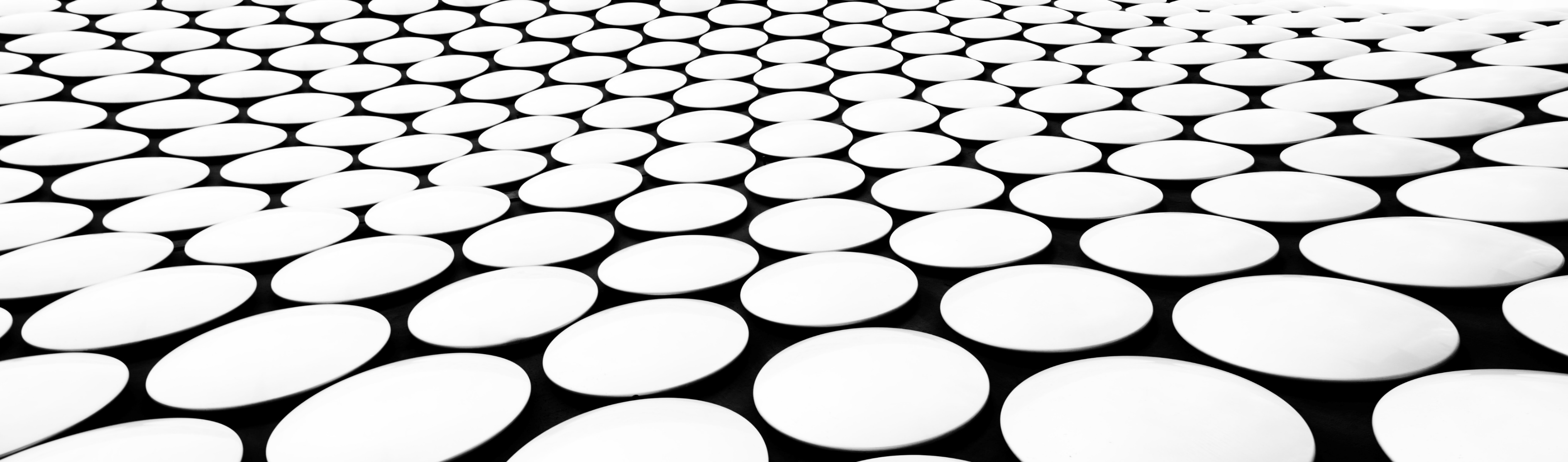 Komunikace s médii a prostřednictvím médií
Historie komunikace – vývoj médií
Epocha znamení a signálů
Epocha mluvení a jazyka
Epocha psaní
Epocha tisku
Epocha masové komunikace
Historie komunikace – vývoj médií
Epocha znamení a signálů
Na počátku existence lidstva
Primitivní signály, znamení a omezené zvuky
Velmi krátká a jednoduchá sdělení
Komunikace měla minimální vliv na myšlenkové procesy a společenský život
Epocha mluvení a jazyka
Epocha psaní
Epocha tisku
Epocha masové komunikace
Historie komunikace – vývoj médií
Epocha znamení a signálů
Epocha mluvení a jazyka
Používání jazyka u člověka – cca 35 tis. let
Nástroj k vysvětlování, analyzování, přijímání, chápání delších a složitějších sdělení
Epocha psaní
Epocha tisku
Epocha masové komunikace
Historie komunikace – vývoj médií
Epocha znamení a signálů
Epocha mluvení a jazyka
Epocha psaní
Počátek cca 5 tis. let zpět
Vynález abecedy
Nahrazení akustického (sluchového) vnímání vnímáním vizuálním
Přenos a archivace informací pomocí písma
Epocha tisku
Epocha masové komunikace
Historie komunikace – vývoj médií
Epocha znamení a signálů
Epocha mluvení a jazyka
Epocha psaní
Epocha tisku
Vynález knihtisku – velký přelom pro lidskou komunikaci – kdo?
Johannes Gutenberg – zlatník z Mohuče 
v 15. stol. vynalezl stroj na výrobu kopií z jedné předlohy
Umožnilo lidem poznat kulturní dědictví, účastnit se myšlenkového a duchovního dění
Epocha masové komunikace
Historie komunikace – vývoj médií
Epocha znamení a signálů
Epocha mluvení a jazyka
Epocha psaní
Epocha tisku
Epocha masové komunikace
Cca od poloviny 19. stol.
Zdokonalení technických postupů výroby papíru a tiskové techniky – zvýšení tiskového nákladu, zlevnění výtisku, získání většího počtu čtenářů
Tiskoviny pro širokou veřejnost – první masové médium!
Vznik telegrafů – první elektronické médium!
Média
Nejdůležitější vlastnosti
Informují rychle širokou veřejnost
Mají masový dopad
Velká účinnost

Využívány i pro komunikaci mezi managementem a řízením podniku, institucí, úřadů včetně komunikace státu, vlády, parlamentu, ministerstev a obyvatelstvem
Při výběru médií se management řídí různými kritérii
Dosah, účinnost, druh sdělení, charakter produktu, mediální zvyklosti cílových osob atd.
Základní rozdělení mediálních institucí a médií
Rozdělení podle mediálních institucí
Podle typu technologie použité k přenosu sdělení
Rozhlas
Televize
Tisk atd.
Někdy se dělí ještě v rámci jednoho typu média – např. na celostátní, regionální…
Mediální instituce – veřejný prostor, veřejné záležitosti, veřejný účel, pro veřejnost
Rozdělení podle nosiče sdělení
Tištěná média
Elektronická média
Obrazová média a formy
Tzv. nová média
Další možné dělení médií
Exteriérová (mimo náš domov)
Billboardy, plakáty, vývěsky, tramvaje, autobusy, vývěsné štíty, loga na budovách, názvy či označení domů, institucí, značky, drobné propagační materiály apod.

Interiérová (konzumujeme ve svých bytech, pracovnách či momentálních působištích)
Noviny, odborné publikace, knihy, časopisy, televize, rozhlas, kazety, CD, domácí kina, internet atd.)
Další možné dělení médií
Chladná média
Noviny, časopisy, letáky, zábavné a odborné publikace apod.
Působí na emoce omezeně
Jsou uchovatelná, rytmus vnímání informací záleží na čtenáři, čtenář si může vybírat mezi články a číst pouze některé apod.

Horká média
Vyvolávají vášně, emoce, vzrušení, reakce, dojímají, iritují atd. 
Působí tu současně nejen informace, ale i barva, kadence hlasu, napětí v hlasech, frekvence informací, zvuky, tóny, obrazy apod. 
Hlavně televize vyvolává v divákovi na základě nějakých pořadů emoce, rozhořčení, rozčilení nad nespravedlností, porušováním zákonů, křivdami nebo ledabylostí atd. – např. pořady typu Reportéři, Černé ovce, Máte slovo
úkol
Vzpomeňte si na příklad tzv. horkých médií z oblasti reportáží (či kauz), které nějakým zásadnějším způsobem v poslední době na vás jako posluchače zapůsobily
Press relations, media relations
Vztahy s médii, komunikace s médii, udržování dobrých vztahů s médii
Proč je to důležité?
S jakými médii je důležité udržovat vztahy?
Media relations
Tisková média
Rozhlas a televize
Obrazová média
Nová média
Nová média
Dnes už v podstatě masová média
Internet, e-mail, optické nosiče dat, internetová telefonie, instant messaging, chat a v poslední době i sociální sítě
Urychlují dostupnost informací
úkol
K jakým sociálním, věkovým, profesním a jiným typům potenciálních zákazníků byste se obraceli prostřednictvím:
Sociální sítě Facebook, Instagram, LinkedIn, TikTok
Tiskoviny Hospodářské noviny (resp. Vámi preferovaný denní tisk)
Časopisu AHA! nebo Blesk
Časopisu Sport
Press relations
Dvě kategorie:
Prostředky a formy individuálního působení
Prostředky a formy skupinového působení
Press relations
Dvě kategorie:
Prostředky a formy individuálního působení
Osobní rozhovor
Telefonát
Dopis
E-mail
Webové stránky
Sociální sítě
Osobní účast na akcích (zasedání, semináře, školení, konference, vzdělávací akce, profesní shromáždění atd.)
Další specifické prostředky individuálního působení
Prostředky a formy skupinového působení
Prostředky a formy individuálního působení
Metody a formy masové komunikace obvykle bez adresného určení konkrétního segmentu příjemců
Může se částečně jednat i o speciální okruhy lidí, kterým jsou tyto formy určeny
Některé formy mají adresného, avšak hromadného uživatele
Osobní rozhovor
Základní forma prostředků individuální komunikace
Často se bez osobního setkání neobejdeme
Povinností v jednání manažerů, ale i ve vztahu k úřadům, při úředních jednáních atd.
Vhodnější je občas i ve vztahu s různými druhy médií
telefonát
Běžná, denní záležitost – v komunikaci s médii i uvnitř a vně organizace
Nejrozšířenější náhražka osobní komunikace – neobejdeme se bez ní
Rychlost, operativnost hlavně při vzniku nenadálých změn, odvolávání termínů či při nutnosti zaplnit volný prostor jinou možností
Platí určité zásady (neosobní forma) 
nevíme, jestli telefonát přichází ve vhodný okamžik pro druhou stranu
nevíme přesně, s kým hovoříme, jaká je jeho nálada, pocity, zda ho někdo neposlouchá atd.
Doporučení – soustředit se na obsah telefonátu a na danou osobu volaného
Nevhodné zabývat se více činnostmi, přerušovat telefonát, mluvit během něj s dalšími
Doporučeno – empatie, projev účasti, ochota poslouchat, přijímat protiargumenty, klást doplňující otázky atd.
Důležité především v oblasti dispečinku, u psychologů řešících mimořádné situace či při komunikaci s lidmi, kteří volají policii či úřady v rozrušení, emoci nebo při mimořádných událostech
dopis
Časté formy výstupů komunikace, v současné době klesá frekvence užití
Vhodný prostředek individuální komunikace – zájem jedné osoby o jiného člověka či instituci
Dává najevo, že pisatel použil této poměrně drahé formy komunikace výhradně vůči jeho osobě – určitá prestižní symbolika
Zvláště u starších lidí, u mladších spíše e-mail, webové stránky, sociální sítě
Starší si více váží individuálního oslovení
Mladí preferují spíše anonymitu a moderní komunikační prostředky
E-mail, webové stránky, sociální sítě
Vhodné pro mladší generaci a online komunikaci s institucemi
Efektivní – přeposílání informací a hromadných vzkazů
Nevýhody – stírá se složka individuální pozornosti vůči dotyčnému
Osobní účast na zasedáních, seminářích, školeních, konferencích, vzdělávacích akcích, profesních shromážděních atd.
Setkání a rozhovory s lidmi téhož zaměření, konzultace, ověřování si názorů na společná témata, zjišťování novinek atd.
Většinou jsou doprovázeny setkáními, neoficiálními rozhovory
Často přítomen tisk, televize, rozhlas
Forma individuální komunikace, ale významem zasahují do oblasti skupinového působení (oslovují obvykle širší oblast veřejnosti, než jen část přítomných účastníků)
Další specifické prostředky individuálního působení
Např. drobné pozornosti (tužka, sklenička, hrnek…), blahopřání k svátku/narozeninám, upomínkové předměty obchodním partnerům atd.
Co byste sem zařadili dál?
Press relations
Dvě kategorie:
Prostředky a formy individuálního působení
Prostředky a formy skupinového působení
Tiskové informace a prohlášení
Výroční zprávy, brožury a jubilejní akce
Bulletiny, zpravodaje, časopisy, odborné publikace, oficiální tiskové materiály
Další tištěné prostředky, které tvoří součást prezentací organizací
Tisková komuniké (prohlášení)
Tiskové akce, briefingy, pozvánky pro novináře, rozhlas a televizi při pořádání různých akcí, při významných událostech
Oficiální fotografie, audiozáznamy apod. (tzv. press kity)
Reprezentativní akce a společenská setkání
Sponzoring
Prostředky a formy skupinového působení
Obvykle bez adresného určení konkrétního segmentu příjemců
Může se částečně jednat i speciální okruhy lidí, kterým jsou tyto formy určeny
Některé formy bez adresného, avšak hromadného uživatele
Tiskové informace a prohlášení
Základní a nejfrekventovanější prostředek skupinového účinku
Objektivní informace (někdy jen tzv. příznivé informace o sobě samém), které subjekt poskytuje širší veřejnosti, informuje o sobě, své činnosti, svém zaměření, výsledcích a úspěších
Informace subjektu určené ke zveřejnění
Výroční zprávy, brožury, jubilejní akce
Hlavně velké podniky, instituce, úřady, velcí dodavatelé či výrobci, školy, univerzity apod.
Výroční zprávy – běžné u a.s. (povinnost)
Mají grafickou úpravu 
Obsahují ekonomické ukazatele, prezentují různé aktivity, analyzují instituci po všech stránkách
Online i v písemné podobě
Jubilejní publikace
Tiskoviny propagačního rázu
Obsahem je hodnocení vývoje organizace od historie až po současnost
Smyslem je i určitá forma zviditelnění, propagace a ovlivnění veřejnosti
Bulletiny, zpravodaje a časopisy, odborné publikace, oficiální tiskové materiály
Doplňují spíše neperiodicky tištěné či elektronicky publikované informace hromadné komunikace (zpravodaje jsou spíše periodika, avšak s různě dlouhou periodou dle vydavatelů)
Další tištěné prostředky, které tvoří součást prezentace organizací
Speciální pozvánky s logem instituce
Kalendáře
Orientační nákresy
Mapy areálů
Různá oznámení
Atd.
Tisková komuniké (prohlášení)
Spjata s funkcí tiskového mluvčího – ve funkci PR oddělení 
Úkol – informovat veřejnost o různých událostech, komentovat negativní či pozitivní jevy a vytvářet určitý image organizace u veřejnosti
Mají dnes všechny velké instituce (včetně pravidelných tiskových akcí s připraveným komuniké)

Tiskový mluvčí je osobou (vždy jedinou), jejímž prostřednictvím se obvykle realizuje značná část publicity instituce
PR oddělní – může být více pracovníků, tiskový mluvčí obvykle pouze jeden (většinou i vedoucí tohoto oddělení)
Tiskový mluvčí
Jeho práce vyžaduje určité specifické schopnosti, široké znalosti z několika oborů, určité povahové vlastnosti atd.
Jaký by měl být tiskový mluvčí?
Tiskový mluvčí
Jeho práce vyžaduje určité specifické schopnosti, široké znalosti z několika oborů, určité povahové vlastnosti atd.
Jaký by měl být tiskový mluvčí?
Předpoklad klidné povahy
Pohotovost
Rychlé rozhodování
Taktické a diplomatické vedení tiskových konferencí
Atd.
Co obnáší funkce TM?
Organizace tiskových konferencí včetně jejich řízení
Přímé odpovědi na dotazy novinářů na tiskové konferenci
Psaní vlastních tiskových prohlášení nebo psaní prohlášení pro různé funkcionáře dané instituce
Kontrola ohlasů tiskové konference a vydávání dementi (úřední popření či vyvracení zpráv) atd.
Další prostředky a formy skupinového sdělení
Tiskové akce, briefingy, pozvánky pro novináře, rozhlas a televizi při pořádání různých akcí, při významných událostech (např. otevření nového pavilonu, zahájení výroby, otevření obchodního domu atd.)
Oficiální fotografie, audiozáznamy apod.
Většinou na webových stránkách a obecně elektronických médiích (tzv. press kity)
Publikovány (poskytovány) v případě, že si je média sama nepořídí (či z principu pořídit nemohou)
Někdy se jedná o rychlou reakci na mimořádnou akci, unikátní historický záznam apod. – médiím se nabízejí a posílají
Reprezentativní akce a společenská setkání
Rauty, slavnosti, recepce, oslavy, jubilejní akce při příležitosti významných událostí, plesy atd.
Jsou zvány vesměs celebrity společenského života, představitelé médií, významní a čestní hosté apod.
Charakter – společenský, upomínací, kontaktní
sponzoring
Je poměrně rozšířenou formou k získání publicity, tvorby vhodného „image“ ve společnosti
Základní nástroj PR
Ukázka sociálního cítění podniků a institucí, popř. i jednotlivců
informace
Patří mezi nejcennější druhy zboží
Informovaný člověk získává konkurenční výhodu
Nejde pouze o kvantitu informací (někdy spíše na překážku – obrovské množství informací), spíše o kvalitu a rychlost
Press relations
Soubor opatření, jejichž smyslem je udržovat optimální vztahy subjektu (jedince, instituce, podniku) s médii s cílem dosažení a zajištění příznivé mediální publicity.
dotazy
zdroje
ZLÁMAL, J., BAČÍK, P., BELLOVÁ, J. Management: Základy managementu. Prostějov: Computer Media s.r.o., 2020. 2. vyd. ISBN 978-80-7402-421-4.
KOONTZ, H., WEIHRICH, H. Management. Praha: Victoria Publishing, 1993. 659 s. ISBN 80-7014-034-8.